Enhanced cloud top longwave radiative cooling due to the effect of horizontal radiative transfer in the stratocumulus to trade cumulus transition regime
Scientific Challenge 
As one of the largest uncertainty sources of climate model projections, poor marine low-level cloud simulation in climate models is still a big challenge. Recent studies found increasing climate model vertical resolution to a large-eddy simulation (LES)-like one significantly increases the low-level cloud amount.
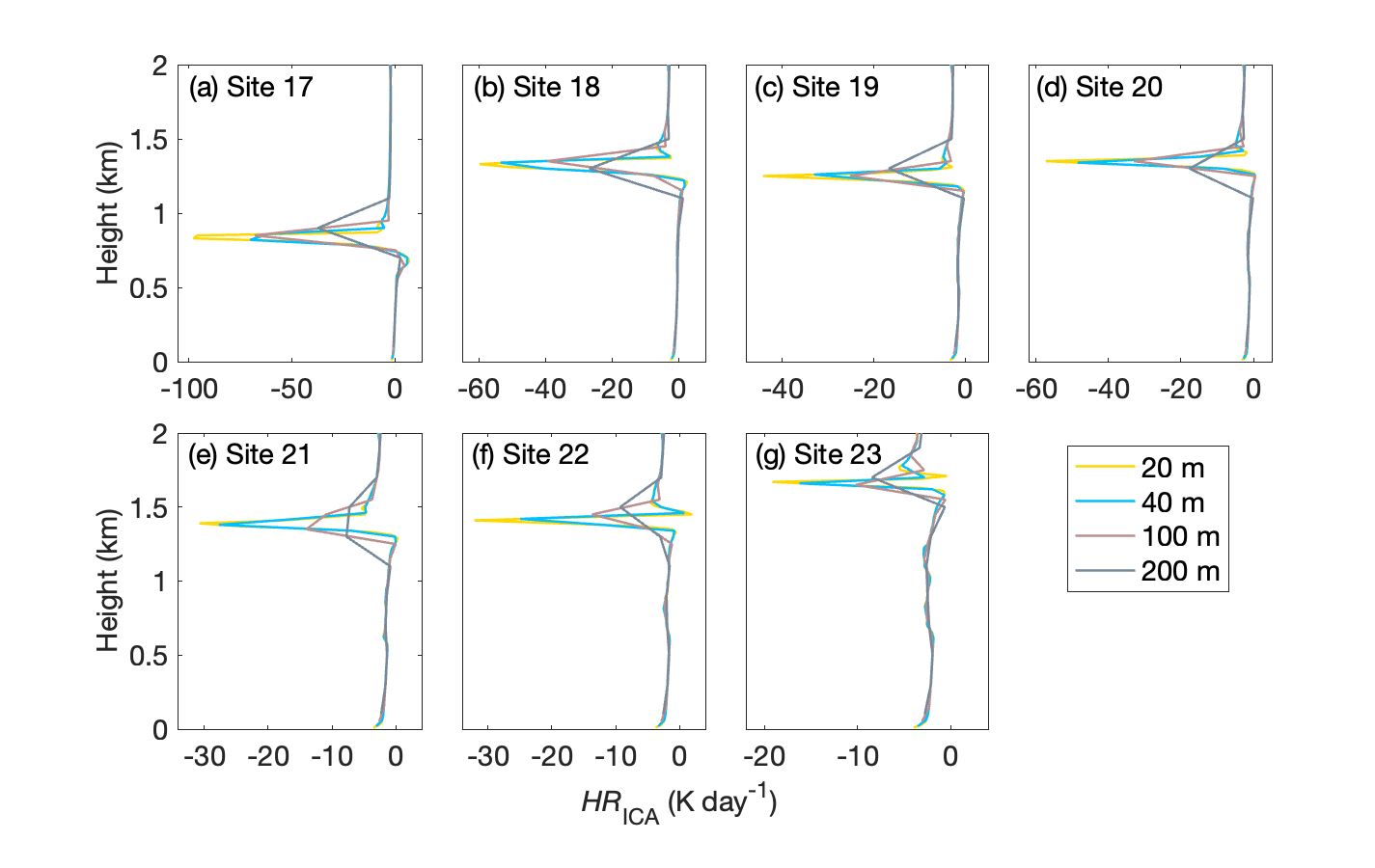 Approach and Findings
The potential of implementing the ECMWF radiation scheme (ecRad) 1D and 3D solvers into a climate model is studied through offline longwave (LW) radiation simulations with the solvers for seven cloud scenes from a recently developed LES library of stratocumulus to trade cumulus transitions. The results show that the sharp radiative heating gradient throughout the cloud layer cannot be resolved with a coarse model vertical resolution and horizontal radiative transfer enhances cloud-top LW radiative cooling be less than 10%.
Significance and Impact
The result is supportive of the efforts made to resolve the sharp radiative heating gradient in a climate model (e.g., Yamaguchi et al., 2017; Lee et al., 2021).
Domain-averaged broadband longwave (LW) radiative heating rate (K day-1) profiles simulated by the ecRad independent column approximation (ICA) two-stream solver (HRICA) with vertical resolutions of 20, 40, 100, and 200 m, respectively, below 2 km at the selected seven sites across the stratocumulus to trade cumulus transition regime over the northeastern Pacific.
Ren, T., Yang, P., Huang, X., Chen, X.,& Shen, Z. (2023). Enhanced cloud top longwave radiative cooling due to the effect of horizontal radiative transfer in the stratocumulus to trade cumulus transition regime. Geophysical Research Letters, 50, e2023GL106076. https://doi.org/10.1029/2023GL106076
Department of Energy  •  Office of Science  •  Biological and Environmental Research
[Speaker Notes: Word highlight text here.]